Disparities in Care in Asthma Patients
Terrence Shenfield MS, RRT-ACCS, RPFT, NPS, AE-C
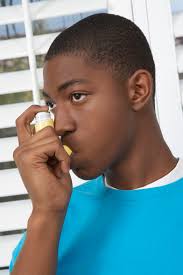 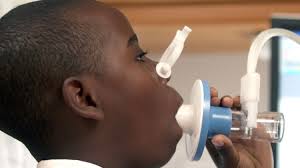 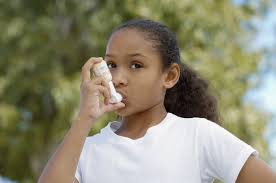 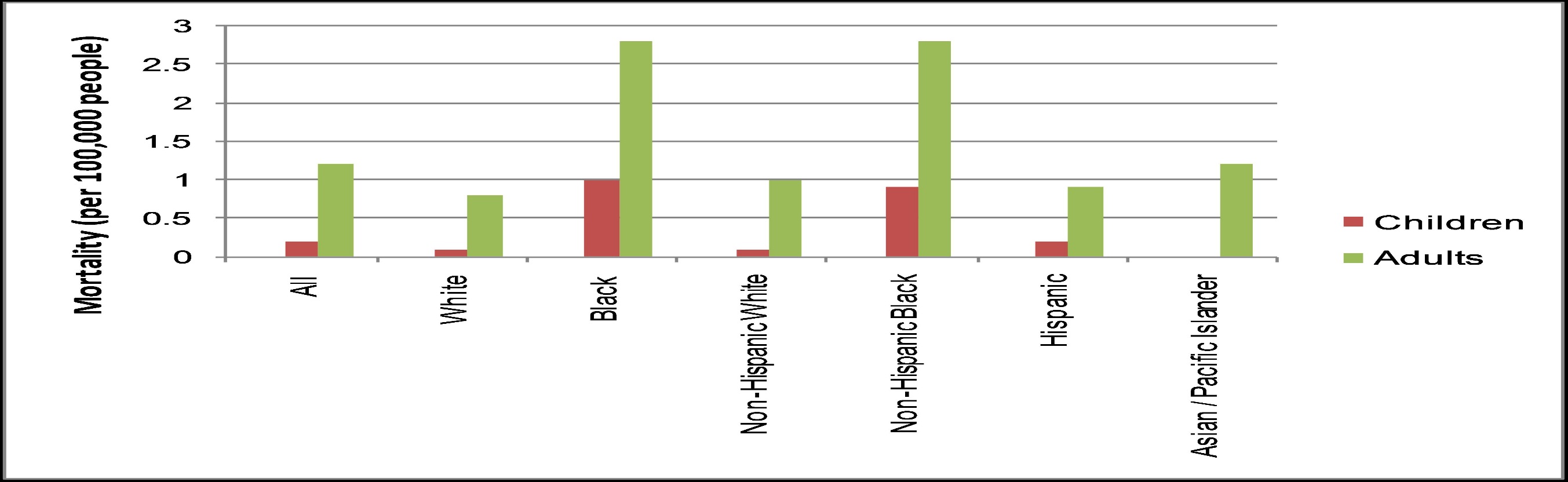 What is asthma?
Asthma statistics amongst African Americans
Risk factors of asthma
Socio-economics 
Genetics
Environmental factors
Reporting of symptoms
Solutions
Objectives
Asthma is a disease of inflammation of the airways
The symptoms associated with asthma are:
Chest tightness
Wheezing 
Shortness of breath
Coughing
The inflammation that results in the symptoms is treatable and the progressive damage that occurs to the airways is easier to delay with today’s medications
Causes of asthma – not well known
Genetics
Linked to allergies and atopic dermatitis (Eczema)
Could be triggered by environmental allergens and infections
Emotional stress
Obesity
Asthma
[Speaker Notes: Abstract
Increasing epidemiological data identify a link between obesity and asthma incidence and severity. Based on experimental data, it is possible that shared inflammatory mechanisms play a role in determining this linkage. Although controversial, the role of adipokines may be central to this association and the maintenance of the asthma phenotype. While leptin and adiponectin have a causal link to experimental asthma in mice, data in humans are less conclusive. Recent studies demonstrate that adipokines can regulate the survival and function of eosinophils and that these factors can affect eosinophil trafficking from the bone marrow to the airways. In addition, efferocytosis, the clearance of dead cells, by airway macrophages or blood monocytes appears impaired in obese asthmatics and is inversely correlated with glucocorticoid responsiveness. This review examines the potential mechanisms linking obesity to asthma.
Keywords: Obesity, asthma, adipokines, eosinophils, macrophages, adipose tissue
Go to:
INTRODUCTION
Obesity is an important risk factor in the development of asthma.1 The prevalence of asthma is higher in obese than in lean adults1,2 and obesity increases the incidence of asthma by 2.0- and 2.3-fold in children and adults, respectively.2,3 Moreover, significant dose-dependent effects of elevated body mass index on asthma are observed.1,2
Obese asthmatic patients are often described as severe and poorly controlled4,5 perhaps because they are less responsive to corticosteroids and exhibit a different (e.g., less atopic) inflammatory phenotype.6Obesity is associated with chronic low-grade systemic inflammation that is thought to enhance systemic complications.7 It is known that adipose tissue can regulate systemic inflammation through the production of a variety of adipokines which may link the two disorders mechanistically.8 Such observations, made in a number of epidemiological studies, imply that obesity increases the risk of developing asthma and implicates immunological mechanisms relevant to both disorders. In addition to increasing the risk of developing asthma, these pathways may also converge to enhance airway inflammation, thus skewing asthma towards a more difficult-to-control phenotype.
Despite these emerging data derived from epidemiological, clinical, and translational science, many aspects of the asthma-obesity association remain unclear. This review focuses on the relationship between obesity and airway inflammation, the impact of obesity as a modifier of risks and response to treatment, and the mechanistic roles of adipokines and adipose tissue.]
Asthma prevalence, hospitalizations rates, and mortality is higher amongst African American children 
Racial and socioeconomic status impacts prevalence of Asthma 
Disparities in health care access
Incomes that is less than poverty level the children are at twice the risk of severe asthma attacks
Some well-known facts
3.9 Million African Americans reported that they currently have asthma 
3 times more likely to die from asthma attack
260% higher emergency department visits
250% higher hospitalization rate
500% higher death rate from asthma, as compared with white children. 
African American women were 30% more likely to have asthma than white women
African Americans Asthma facts
Asthma Data/Statistics. The Office of Minority Health. U.S. Dept of Health and Human Services. Last updated 04/22/2010.
Asthma severity
	Needs to be determined
  Directs initial level of therapy
  Determined at the time of diagnosis
  Categories: Intermittent, Persistent
  Determined by the most severe level of symptoms

Asthma control 
	Important for adjusting therapy
	Regular Clinic visits every 2-6 weeks until good control established
	Two or more Asthma check ups per year for maintaining Asthma Control
Two major issues need to be addressed
7
12/30/2019
8
12/30/2019
[Speaker Notes: One of the benefits of spirometry testing (also referred to as “pulmonary function testing”) is that it can detect abnormalities in lung function even when no signs or symptoms of disease are evident. An example of this would be a cigarette smoker without shortness of breath who shows a mild decrease in airflow. In this case, the spirometry test detects disease at an early stage (before the onset of symptoms), so treatment (and smoking cessation, in this case) can be initiated earlier. Spirometry can also be used to help establish a medical diagnosis when signs or symptoms of disease are evident. An example of this would be a person who has developed wheezing. If decreased airflow is detected along with wheezing, this can be an indicator of asthma. Spirometry can also be used to assess the effectiveness of medical treatment. If a medication is given to open narrowed airways, it should be monitored by spirometry to ensure that the normal airflow is restored.
Spirometry is performed by deeply inhaling and forcefully exhaling into a spirometer (the device that records the various measurements of lung function). There are two measurements that are crucial in the interpretation of spirometry results. The first is called the forced vital capacity (FVC). This is a measurement of lung size (in liters) and represents the volume of air in the lungs that can be exhaled following a deep inhalation. The second is the forced expiratory volume-one second (FEV1). This is a measure of how much air can be exhaled in one second following a deep inhalation. You will also see another number on the spirometry test results --- the FEV1/ FVC ratio. This number represents the percent of the lung size (FVC) that can be exhaled in one second. For example, if the FEV1 is 4 and the FVC is 5, then the FEV1/ FVC ratio would be 4/5 or 80%. This means the individual can breath out 80% of the inhaled air in the lungs in one second. 
The three key spirometry measurements (the FVC, FEV1 and FEV1/FVC ratio) for a given individual are compared to reference values. The reference value is based on healthy individuals with normal lung function and it tells the doctor the values that would be expected for someone of the same sex, age and height. To find the reference value on your spirometry report, look for the column marked “reference” or “predicted” value.
Interpretations of spirometry results require comparison between an individual’s measured value and the reference value. If the FVC and the FEV1 are within 80% of the reference value, the results are considered normal. The normal value for the FEV1/FVC ratio is 70% (and 65% in persons older than age 65). When compared to the reference value, a lower measured value corresponds to a more severe lung abnormality]
9
12/30/2019
[Speaker Notes: One of the benefits of spirometry testing (also referred to as “pulmonary function testing”) is that it can detect abnormalities in lung function even when no signs or symptoms of disease are evident. An example of this would be a cigarette smoker without shortness of breath who shows a mild decrease in airflow. In this case, the spirometry test detects disease at an early stage (before the onset of symptoms), so treatment (and smoking cessation, in this case) can be initiated earlier. Spirometry can also be used to help establish a medical diagnosis when signs or symptoms of disease are evident. An example of this would be a person who has developed wheezing. If decreased airflow is detected along with wheezing, this can be an indicator of asthma. Spirometry can also be used to assess the effectiveness of medical treatment. If a medication is given to open narrowed airways, it should be monitored by spirometry to ensure that the normal airflow is restored.
Spirometry is performed by deeply inhaling and forcefully exhaling into a spirometer (the device that records the various measurements of lung function). There are two measurements that are crucial in the interpretation of spirometry results. The first is called the forced vital capacity (FVC). This is a measurement of lung size (in liters) and represents the volume of air in the lungs that can be exhaled following a deep inhalation. The second is the forced expiratory volume-one second (FEV1). This is a measure of how much air can be exhaled in one second following a deep inhalation. You will also see another number on the spirometry test results --- the FEV1/ FVC ratio. This number represents the percent of the lung size (FVC) that can be exhaled in one second. For example, if the FEV1 is 4 and the FVC is 5, then the FEV1/ FVC ratio would be 4/5 or 80%. This means the individual can breath out 80% of the inhaled air in the lungs in one second. 
The three key spirometry measurements (the FVC, FEV1 and FEV1/FVC ratio) for a given individual are compared to reference values. The reference value is based on healthy individuals with normal lung function and it tells the doctor the values that would be expected for someone of the same sex, age and height. To find the reference value on your spirometry report, look for the column marked “reference” or “predicted” value.
Interpretations of spirometry results require comparison between an individual’s measured value and the reference value. If the FVC and the FEV1 are within 80% of the reference value, the results are considered normal. The normal value for the FEV1/FVC ratio is 70% (and 65% in persons older than age 65). When compared to the reference value, a lower measured value corresponds to a more severe lung abnormality]
10
12/30/2019
[Speaker Notes: One of the benefits of spirometry testing (also referred to as “pulmonary function testing”) is that it can detect abnormalities in lung function even when no signs or symptoms of disease are evident. An example of this would be a cigarette smoker without shortness of breath who shows a mild decrease in airflow. In this case, the spirometry test detects disease at an early stage (before the onset of symptoms), so treatment (and smoking cessation, in this case) can be initiated earlier. Spirometry can also be used to help establish a medical diagnosis when signs or symptoms of disease are evident. An example of this would be a person who has developed wheezing. If decreased airflow is detected along with wheezing, this can be an indicator of asthma. Spirometry can also be used to assess the effectiveness of medical treatment. If a medication is given to open narrowed airways, it should be monitored by spirometry to ensure that the normal airflow is restored.
Spirometry is performed by deeply inhaling and forcefully exhaling into a spirometer (the device that records the various measurements of lung function). There are two measurements that are crucial in the interpretation of spirometry results. The first is called the forced vital capacity (FVC). This is a measurement of lung size (in liters) and represents the volume of air in the lungs that can be exhaled following a deep inhalation. The second is the forced expiratory volume-one second (FEV1). This is a measure of how much air can be exhaled in one second following a deep inhalation. You will also see another number on the spirometry test results --- the FEV1/ FVC ratio. This number represents the percent of the lung size (FVC) that can be exhaled in one second. For example, if the FEV1 is 4 and the FVC is 5, then the FEV1/ FVC ratio would be 4/5 or 80%. This means the individual can breath out 80% of the inhaled air in the lungs in one second. 
The three key spirometry measurements (the FVC, FEV1 and FEV1/FVC ratio) for a given individual are compared to reference values. The reference value is based on healthy individuals with normal lung function and it tells the doctor the values that would be expected for someone of the same sex, age and height. To find the reference value on your spirometry report, look for the column marked “reference” or “predicted” value.
Interpretations of spirometry results require comparison between an individual’s measured value and the reference value. If the FVC and the FEV1 are within 80% of the reference value, the results are considered normal. The normal value for the FEV1/FVC ratio is 70% (and 65% in persons older than age 65). When compared to the reference value, a lower measured value corresponds to a more severe lung abnormality]
11
12/30/2019
[Speaker Notes: Asthma Control: Keep it Going
GIP Priority Message: Assess and Monitor Asthma Control
At planned follow-up visits, asthma patients should review their level of asthma control with their healthcare provider based on multiple measures of current impairment and future risk in order to guide clinician decisions to either maintain or adjust therapy.
The treatment goal is asthma control
Asthma control is the degree to which the manifestations of asthma are minimized by therapeutic interventions—that is, the degree to which the goals of therapy are met. Asthma control, like asthma severity, can be broken down into two domains: current impairment and future risk. Impairment is an assessment of the frequency and intensity of symptoms and functional limitations that a patient is experiencing or has recently experienced. Risk is an estimate of the likelihood either of asthma exacerbations or of progressive loss of pulmonary function over time. In general, classify the level of asthma control by the most severe indicator of impairment or risk.
Monitor asthma control and adjust therapy if needed
The level of control achieved in response to treatment, including success of patient adherence to a realistic and goal-oriented treatment plan, dictates whether a treatment regimen can be maintained by the patient, or whether medication must be adjusted, that is, stepped up if necessary (by increasing the dose, number of medications, and frequency) or stepped down (decreased) if possible. If there are difficulties achieving or maintaining control, consider referral to an asthma specialist for consultation or co-management.
Educate patients on how to recognize inadequate asthma control
Teach and reinforce self-monitoring techniques (either symptom or peak flow monitoring) to enable patients to assess their level of asthma control and to recognize signs of worsening asthma. Peak flow monitoring may be particularly helpful for patients who have difficulty perceiving symptoms, a history of severe exacerbations, or moderate or severe asthma.]
What are risk factors and how to they impact Asthma Control
Socioeconomics
[Speaker Notes: We found that poverty and Black race were overwhelmingly the most important determinants of emergency room use for asthma. Marital disruption and a large number of siblings increased the chances of hospitalization for asthma. Because these
effects are in addition to the effects of low income, it appears that these factors may influence the ability of parents to manage their child’s asthma by making it more difficult to monitor symptoms, administer medication, or take the child to the doctor.
Additional research into these pathways is critical for the design of interventions to reduce the income and racial/ethnic discrepancies in the prevalence and effect of asthma as a leading cause of childhood morbidity.]
Genetic research is limited
Ethnic disparities in disease prevalence characterized by inflammation and/or altered immunologic responses
6x more likely if family members have asthma
Hypertension
Diabetes type 2
Obesity
Allergies and Asthma
Genetics
[Speaker Notes: Human and animal data currently suggest that the syndrome of asthma is likely transmitted by multiple genes. In addition, different genes in different individuals may lead to the same phenotype (locus heterogeneity), and multiple genes acting in the same individual (oligogenic or polygenic inheritance) may culminate in expression of the asthma phenotype [4].
Some genes may influence the development of asthma, while others modify asthma severity or the patient's response to therapy. Finally, interactions between genetic factors and environmental influences provide another layer of complexity.
Exploration of the genetics of asthma has also been hampered by the fact that there is no "gold standard" diagnostic test for asthma, and the clinical diagnosis is inconsistently applied. To circumvent these issues, investigators have studied the distribution of asthma-related traits, including bronchial hyperresponsiveness and measures of atopy (eg, total serum IgE levels, skin test reactivity), in addition to the presence or absence of an asthma diagnosis [5,6]. (See "Diagnosis of asthma in adolescents and adults".)]
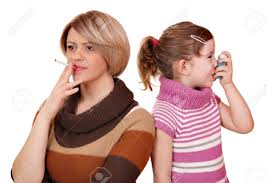 2nd Hand Cigarette Smoking 
Greater  prevalence of African American adults smoking at home
20% of adults smoke at home
Higher education = less smoking family members
Secondhand smoking
Asthma and ethnic minorities: socioeconomic status and beyond.  Forno E, Celedon JC. Curr Opin Allergy Clin Immunol 9:154-160.
Air pollution
African Americans are more likely to live in areas with elevated levels of air pollutants
Particulate matter, carbon monoxide, ozone, and sulfur dioxide
Nitrogen oxide and diesel exhaust particles (traffic-related air pollution) have also been associated with increased asthma symptoms
Stress and co-morbidities
Exposure to stress and violence
Higher proportion of overweight children  in African American children
Environmental Exposures
Asthma and ethnic minorities: socioeconomic status and beyond.  Forno E, Celedon JC. Curr Opin Allergy Clin Immunol 9:154-160.
Primary Care Physician Versus Specific Physician
Primary care physician may not monitor patient as closely as specific physician (Pulmonologist)
African-Americans
Treatment in Emergency room
Use inhaled bronchodilators instead of controller medications
Receive care in poorer facilities with irregular follow-up
More likely to be seen by general hospital providers rather than by asthma specialists
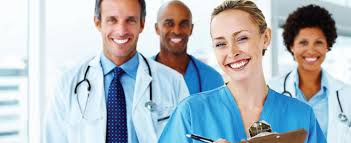 Quality of Care
Asthma disparities in urban environments. Bryant-Stephens T.  J Allergy Clin Immunol 2009;123-1199-1206.
Healthcare Providers frequently underestimate symptom severity
Caregiver factors
Literacy and language barriers
Differences in words used to describe symptoms
Asthma symptom downplayed
Physician factors
FEV1 described 
Unintentional racial biases in interpreting symptoms
Poor understanding of the patient’s cultural
1/3 of patients did not take their controller medications because of their health beliefs
Less patient-centered communication with black than with white patients
Communication between patients and providers
[Speaker Notes: RECOMENDATIONS FOR CLINICAL PRACTICEThis study alerts clinicians to the possibility that African American asthmatics may be more likely to use upper airway terms to describe their airflow obstructive symptoms. This descriptive study does not demonstrate any differences in patient-oriented outcomes. However, the potential harm of missing an asthma exacerbation warrants the small additional effort of clinicians to pursue bronchospasm as a possible etiology in asthmatics presenting with upper airway symptoms.

Words used to describe the symptoms during airflow obstruction differed between the 2 ethnic groups. African Americans were statistically more likely to use upper airway descriptors to explain their breathlessness: “tight throat,” “voice tight,” “itchy throat,” “tough breath,” and “scared-agitated” were the word clusters most often used. Whites were more apt to use lower airway terms, such as “deep breath,” “out of air,” “aware of breathing,” “hurts to breathe,” and “lightheaded.” No subjects used the traditional medical terminology of “shortness of breath” or “wheezing.” African American subjects rated their baseline breathlessness slightly greater than whites (14.25 vs 11.0 on a 0-100 VAS, P <.04). As expected, severity scores increased as FEV1 decreased. At a 20% reduction, whites reported a greater sense of breathlessness, but there was no difference between the 2 groups at a 30% reduction in FEV1.]
African Americans report their asthma symptoms differently from Caucasians
FEV1 described differently
Typically don’t report nocturnal asthma symptoms
“Don’t have as much”
Don’t complain of dyspnea even with methacholine challenge
Chest tightness and work of breathing not routinely reported
Underestimate severity of asthma
Reporting of asthma symptoms
[Speaker Notes: In conclusion, the description and perception of symptoms is instrumental in judging the control of asthma in any given patient. The usage of controller medications (such as inhaled steroids) is predominantly based on self-reported symptoms by using a scale such as ACT. Inadequate reporting of symptoms may lead to under-treatment and the potential for greater morbidity and mortality in minority patients with asthma. A number of African Americans, by their failure to perceive and report nocturnal symptoms and dyspnea, are at increased risk of being considered controlled when they are actuality unstable. This misclassification of asthma severity in minority populations may explain some of the disparities in treatment and outcomes observed in African Americans. The differing predictors of %FEV1 between the races needs to be further studied, and culturally sensitive scales need to be developed to help eliminate the ethnic disparity is asthma outcomes.]
Solutions
Minimize or eliminating disparities
Can potentially improve:
Health education focused on assisting students to manage asthma, food allergy, and other chronic diseases
Access to care
School personnel management skills
School-based asthma programs
Advances in pediatric  asthma in 2009: Gaining control of childhood asthma. Szefler SJ.  J Allergy Clin Immunol 2010;125:69-78
THE HEALTHY HOMES UNIVERSITY PROGRAM
Pilot program in Michigan which exposed parents to family asthma management intervention
6-month program
Demonstrated techniques (e.g., furnace filter replacement, cleaning, and vacuuming) to reduce asthma triggers
Patient /parent education
Resulted in 50% reduction in asthma related symptoms
3 times more likely to have their asthma under control
Less likely to visit the ED and be hospitalized
Caregivers less likely to feel helpless, frustrated, or upset because of their child’s asthma and more likely to feel confident to manage their child’s asthma
Home-based asthma programs
Largo TW, Borgialli M, Wisinski CL, Wahl RL, Priem WF. Healthy Homes University: A Home-Based Environmental Intervention and Education Program for Families with Pediatric Asthma in Michigan. Public Health Reports. 2011;126(Suppl 1):14-26.
[Speaker Notes: Environmental conditions within the home can exacerbate asthmatic children's symptoms. To improve health outcomes among this group, we implemented an in-home environmental public health program—Healthy Homes University—for low-income families in Lansing, Michigan, from 2005 to 2008. Families received four visits during a six-month intervention. Program staff assessed homes for asthma triggers and subsequently provided products and services to reduce exposures to cockroaches, dust mites, mold, tobacco smoke, and other triggers. We also provided asthma education that included identification of asthma triggers and instructions on specific behaviors to reduce exposures. Based on self-reported data collected from 243 caregivers at baseline and six months, the impact of asthma on these children was substantially reduced, and the proportion who sought acute unscheduled health care for their asthma decreased by more than 47%.
Asthma prevalence, hospitalizations, and deaths have increased steadily among children over the past three decades, bringing this issue to the forefront of public health.1–3 This article describes and evaluates an environmental public health program intended to decrease asthma symptoms in children through environmental trigger identification and reduction in the home, coupled with multiple, face-to-face education sessions with caregivers. The program was designed in response to a growing body of literature suggesting that the home environment is associated with asthma symptom exacerbation in children.4–6
Asthma is a chronic inflammatory respiratory disease that ranges in severity. Episodic acute symptoms can be induced by upper respiratory infections, exposure to environmental pollutants and allergens, exercise, emotional distress, and excitement. Environmental risk factors in the home that are known to affect childhood asthma symptoms include cockroach, dust mite, and animal-derived allergens; second-hand tobacco smoke; mold; chemicals (e.g., household cleaning products and pesticides); and combustion byproducts from wood or natural gas stoves.7–12
Some research studies have attempted to control for a single asthma trigger in the home environment with varying success on respiratory health outcomes.10,13–16 Current trends in program practice design that address multiple environmental triggers in the intervention strategies reveal promising and consistent findings. The most successful programs are those that have combined environmental interventions with face-to-face education over multiple home visits.7,17–21
Go to:
THE HEALTHY HOMES UNIVERSITY PROGRAM
Healthy Homes University (HHU) was a home-based environmental intervention and health promotion program whose target population was low-income families with asthmatic children residing in Ingham County, Michigan—home to Michigan State University. Household participation spanned six months from initial home assessment to completion, with four home education visits conducted within that time frame. HHU program objectives were to increase primary caregiver knowledge about asthma and its triggers, improve environmental conditions within the home, and reduce child asthma severity. The program was also designed to reduce unintentional injuries; however, this article focuses on the interventions and outcomes pertaining to asthma.
In 2005, the asthma hospitalization rate for children <18 years of age in Ingham County was significantly higher than the corresponding statewide rate (41.2 vs. 23.4 per 10,000). Among the Medicaid population in 2005, 7.2% of children living in Ingham County showed health-care usage consistent with persistent asthma, compared with the 5.3% estimate for the state (Personal communication, Elizabeth A. Wasilevich, Division of Genomics, Perinatal Health, and Chronic Disease Epidemiology, Michigan Department of Community Health, May 2010).
Demographic and housing data from the U.S. Census Bureau's Census 2000 showed that the at-risk population in Ingham County was concentrated in the city of Lansing. In 2000, the city population was 119,128 (22% black, 10% Hispanic). Twenty-four percent of Lansing's occupied housing stock was built before 1940, with renters in about one-third of these units. The city's median family income was $28,550; less than one-third of these families made <$14,275. According to the 2000 Comprehensive Housing Assessment Strategy Databook, 40% of renting households in Lansing had housing problems, defined as housing cost burden (affordability), overcrowding, an incomplete kitchen, or unfinished plumbing.]
Easy Breathing
Easy Breathing Survey
 4 validated questions to assist in diagnosing asthma
These 4 questions ask about asthma symptoms in the previous 12 months, nocturnal cough, exercise-related symptoms, and the duration of a cough with colds. 
MD determines disease severity and control, and creates a severity-specific asthma treatment plan
A written asthma management plan is placed in the medical record 
Results:
Hospitalizations rates decreased 53% for black children and 33% for Hispanic children after the intervention.
ED visits were decreased 
Outpatient visits decreased for both black and Hispanic children
ICS (inhaled corticosteroids) prescription rates increased with a subsequent decrease in usage of bronchodilators for both black and Hispanic children
Easy Breathing Survey
Effectiveness of an asthma management program in reducing disparities in care in urban children.  Ann Allergy Asthma Immunol. 2008 Jun;100(6):545-50
1. Has your child had wheezing or whistling in the chest at any time in the last 12 months? 
2. Has your child awakened at night because of coughing in the last 12 months? 
3. Has your child had coughing, wheezing, or shortness of breath with exercise or activity and had to stop because of these symptoms at any time in the last 12 months? 
4. When your child has a cold, does the cough usually last more than 10 days?
Easy breathing Survey Questions
Parent Mentors
Experienced parents of asthmatic children received specialized training.
Parent mentors met monthly with children and families at community sites, phoned parents monthly, and made home visits
10 asthma outcomes and costs were monitored for 1 year
Results:
Children who underwent the intervention experienced significantly reduced rapid-breathing episodes, asthma exacerbations, and ED visits
Parent mentor Programs
Improving asthma outcomes in minority children: a randomized, controlled trial of parent mentors.  Pediatrics. 2009 Dec;124(6):1522-1532.
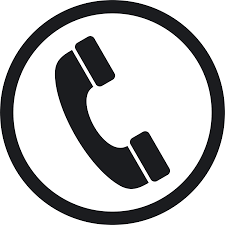 The Philadelphia Allies Against Asthma
Developed and implemented the Child Asthma Link Line, a telephone-based care coordination and system integration program
Results. 
Significantly less likely to have follow-up hospitalizations.
More likely to attend outpatient office visits. 
Significantly less likely to have an emergency department visits. 
Conclusion. 
This coalition-developed, telephone-based, system-level intervention had a significant impact on childhood asthma morbidity 
Telephone-based care coordination and service integration may be a viable and economic way to impact childhood asthma
Philadelphia Allies Against Asthma
The Child Asthma Link Line: a coalition-initiated, telephone-based, care coordination intervention for childhood asthma.  J Asthma. April 2010;47(3):303-309.
Increase awareness of racial/ethnic disparities in health care
Increase the proportion of under-represented minorities in the health care workforce
Integrate cross-cultural education into the training of all health care professionals
Improve providers’ ability to understand, communicate with, and care for patients from diverse backgrounds different than their own
Enhance providers’ awareness of socio-cultural influences on patients’ health beliefs and behaviors
Provide physicians with the skills to understand and manage these factors in the medical encounter
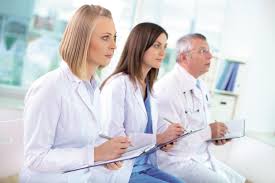 Provider Education
Eliminating Racial and Ethnic Disparities in Health Care: What is the role of academic medicine?  Acad Med. 2006;81:788-792
Prevalence and severity of Asthma in African American children is alarming
Educational activities reduce hospital admissions
School, home, and community-based programs work
Environmental practices are key
Summary
Alliance of Community Health Plans (ACHP)
This organization works with medical directors, quality improvement staff, and other health plan officials to improve the health care system and the lives of people in the communities they serve. The site provides background information about the intervention "Asthma Intervention for Inter-City Children."
Allies Against Asthma (Allies)
Allies Against Asthma, a program of the Robert Woods Johnson Foundation, was a national initiative to improve asthma control for children and adolescents. This site provides tools and resources that may be useful to other asthma coalitions and programs addressing asthma.
American’s Health Insurance Plans (AHIP)
Sponsored by America’s Health Insurance Plans, Taking on Asthma is a national program to improve the quality of care provided to people with asthma and enhance their quality of life. AHIP offers resources and tools that may be useful to health insurance plans to improve the overall quality of asthma care.
Center for Health Care Strategies, Inc. (CHCS)
This site provides information about the Improving Asthma Care for Children initiative to improve the management of pediatric asthma in high-risk recipients of Medicaid and State Children's Health Insurance Programs under managed care.
Communities in Action for Asthma-Friendly Environments Network
EPA supports this network in partnership with Allies Against Asthma, a program of the Robert Wood Johnson Foundation. It provides community-based asthma programs with a platform for real-time learning that can drive ongoing improvement of asthma care.
Additional Resources
Summary Health Statistics for U.S. Adults: National Health Interview Survey, 2008. Tables 1, 2, 3, 4.
Asthma Data/Statistics. The Office of Minority Health. U.S. Dept of Health and Human Services. Last updated 04/22/2010.
Are Physician Estimates of Asthma Severity Less Accurate in Black than in White Patients? Okelo SO, Wu AW, Merriman B, Kirshnan JA, Diette GB.  Society of General Internal Medicine 2007;22:976-981.
Asthma and ethnic minorities: socioeconomic status and beyond.  Forno E, Celedon JC. Curr Opin Allergy Clin Immunol 9:154-160.
Asthma disparities in urban environments. Bryant-Stephens T.  J Allergy Clin Immunol 2009;123-1199-1206.
Race, ethnicity, and social class and the complex etiologies of asthma.  Drake KA, Galanter JM, Burchard EG.  Pharmacogenomics.  2008 Apr;9(4):453-462
Genetics and asthma disease susceptibility in the US Latino population.  Mt Sinai J Med.  2010 Mar;77(2):140-8.
Asthma and ethnic minorities: socioeconomic status and beyond.  Forno E, Celedon JC. Curr Opin Allergy Clin Immunol 9:154-160
References